Пушкин
Александр Сергеевич
«Пока в России Пушкин длиться, метелям не задуть свечу… .»
Актуальность
изучение классической литературы приобретает всё большее значение в настоящее время, так как чтение способствует умению мыслить, систематизировать полученные знания, делать выводы самостоятельно, развивать читательскую грамотность.
Цель проекта
закрепление и углубление у обучающихся с нарушением слуха знаний по творчеству А.С. Пушкина, создание собственной предметной коллекции по его произведениям, повышение мотивации у обучающихся к чтению и изучению русской литературы.
Задачи проекта:
- расширить знания, кругозор по творчеству А.С. Пушкина;
- формировать понимание важности изучения творческого наследия великого классика русской литературы;
- развивать творческие способности обучающихся с   нарушением слуха при создании предметной коллекции, связанной с произведениями А.С. Пушкина;
- воспитывать нравственные и эстетические взгляды;
- мотивировать обучающихся к чтению художественной литературы.
Этапы проекта
- подготовительный этап «Исследовательский»;
основной этап
 «Реализация проекта»;
- итоговый этап «Заключительный»
«Литературный багаж Пушкина»    обсуждение реализации проекта
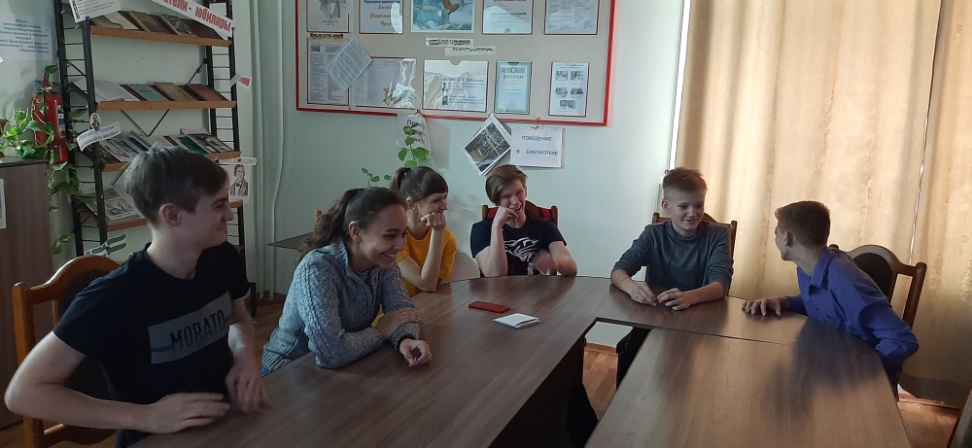 Урок – обсуждение
Проект по произведениям А.С.Пушкина«Песнь о вещем Олеге».«Дубровский». «Капитанская дочка»
Исследование самобытности пушкинской эпохи и отражение традиций 19 века в творчестве А.С. Пушкина.
Экспресс- опрос
Назовите русских классиков.
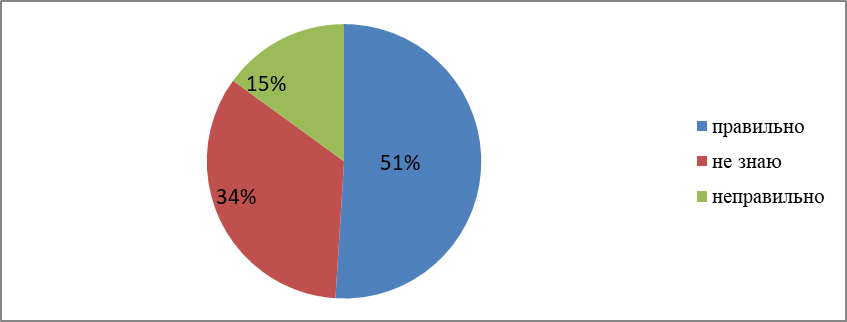 В каком веке жил и творил А.С. Пушкин?
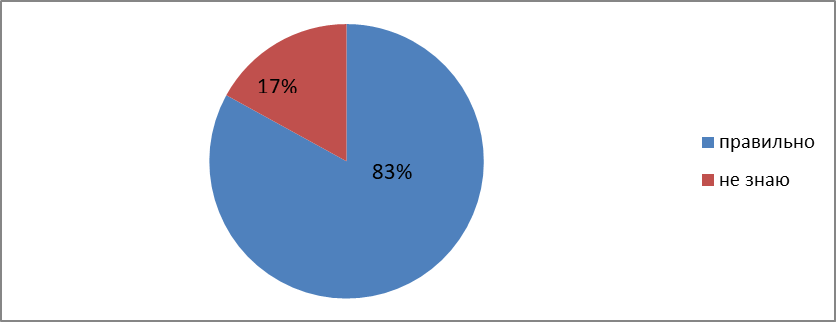 Экспресс- опрос
Какому историческому событию посвящена баллада «Песнь о вещем Олеге»?
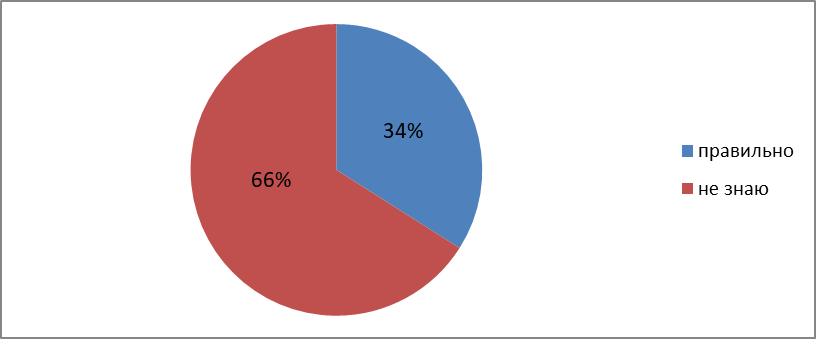 Какой теме посвящён роман «Дубровский»?
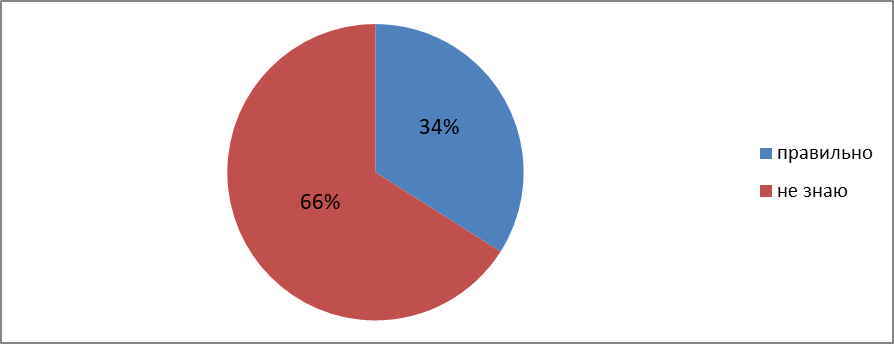 Экспресс- опрос
Что послужило причиной написания Пушкиным баллады «Песнь о вещем Олеге»?
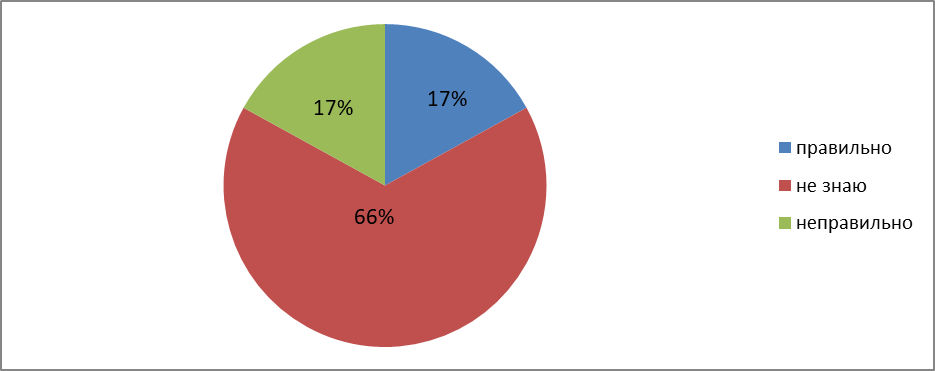 Где и когда родился А.С. Пушкин?
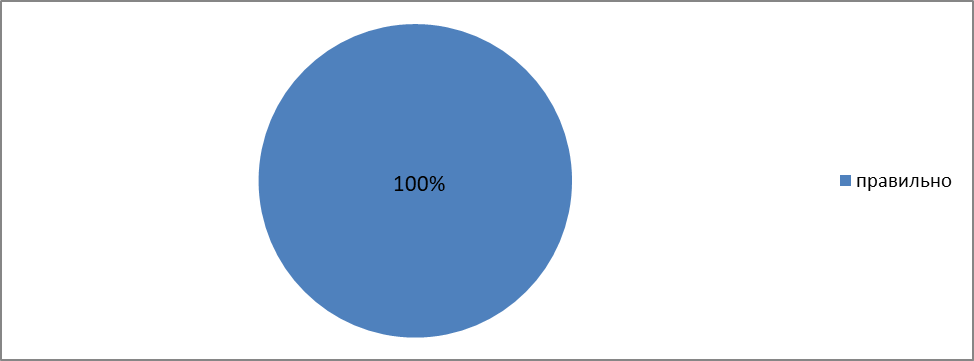 Виртуальные прогулки по музеям Пушкина в Москве и Санкт – Петербурге
Урок – исследование
«И продолжает жить в потомках вечный Пушкин…»
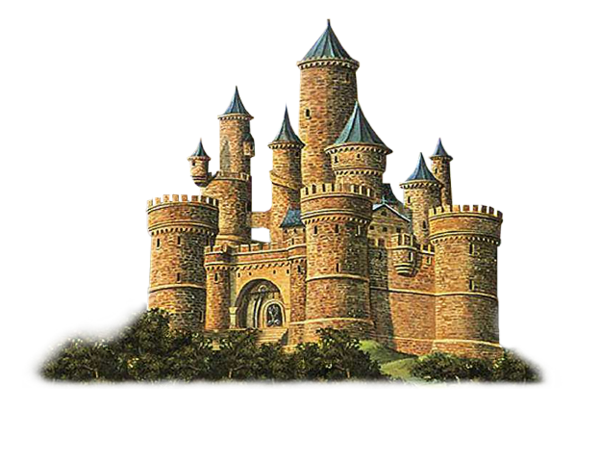 Литературный квест
«Здесь Пушкиным все дышит и живет»
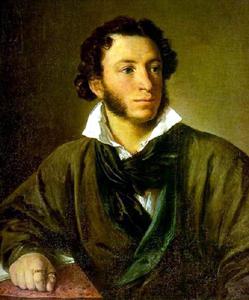 .
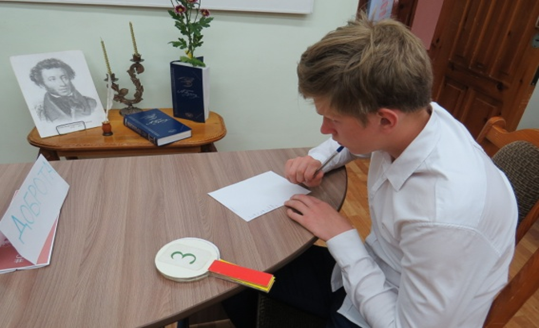 Литературная викторина
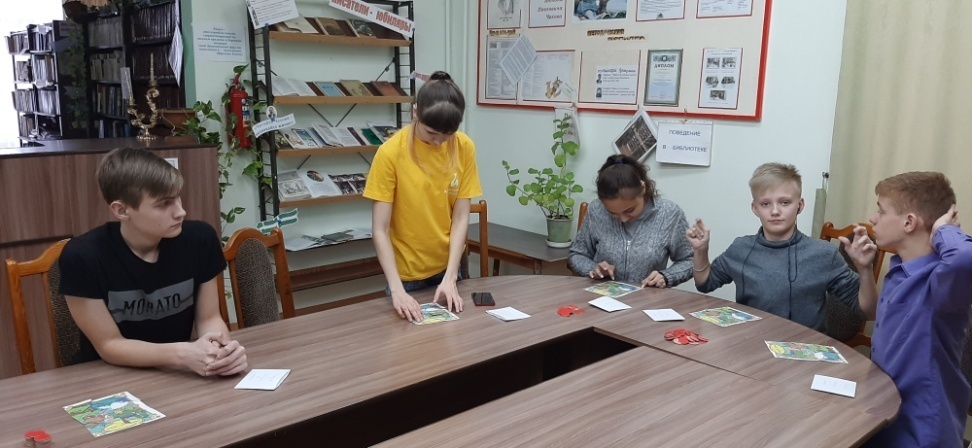 Создание коллекции предметов, связанных с циклом произведенийА.С. Пушкина
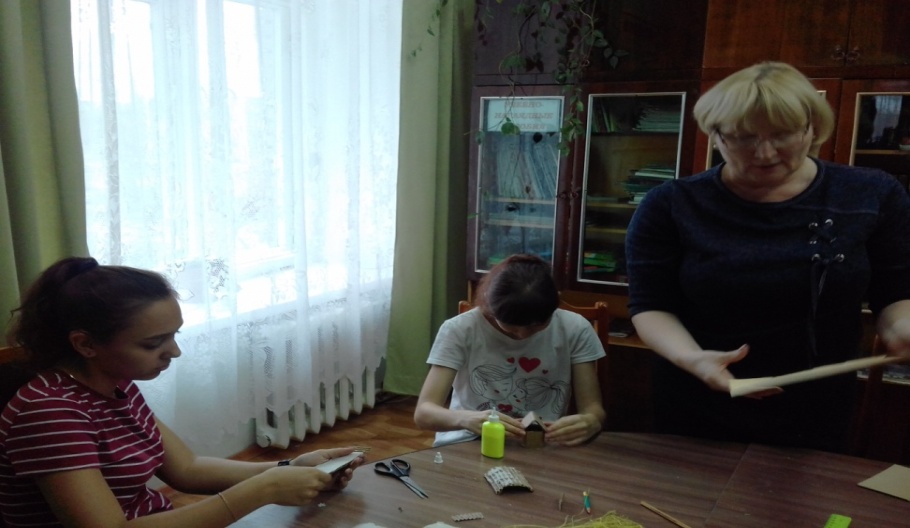 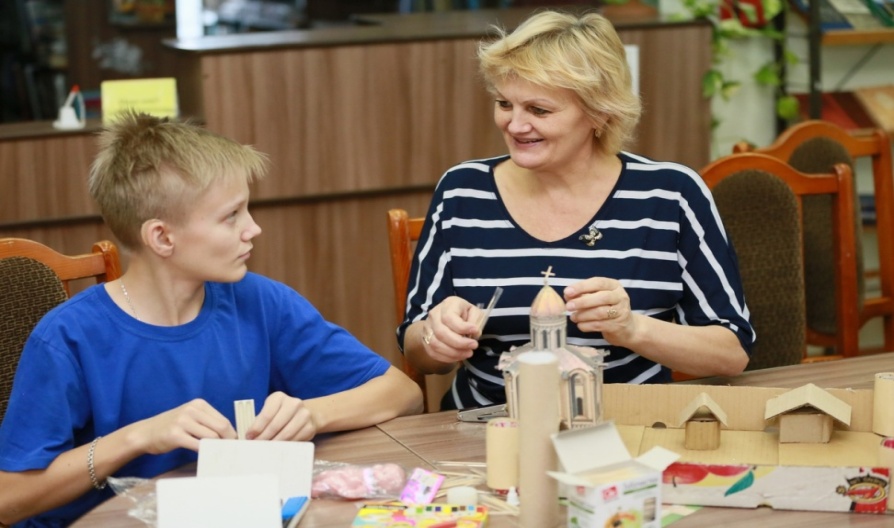 И закипела работа…
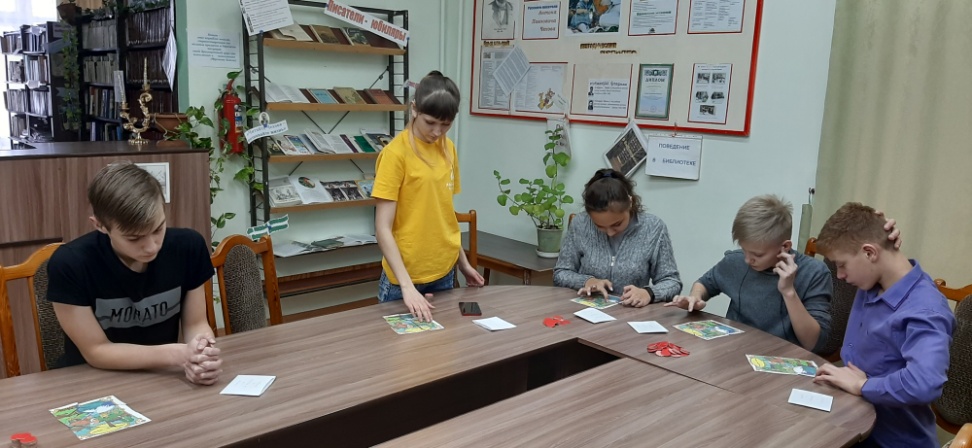 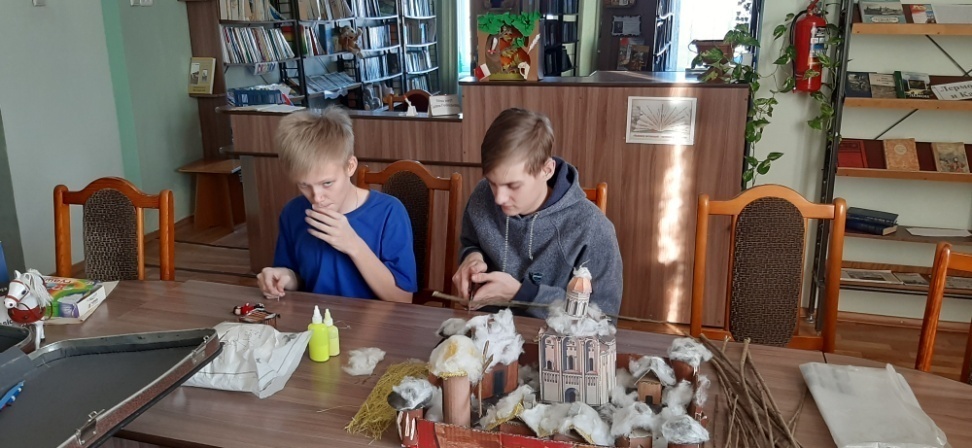 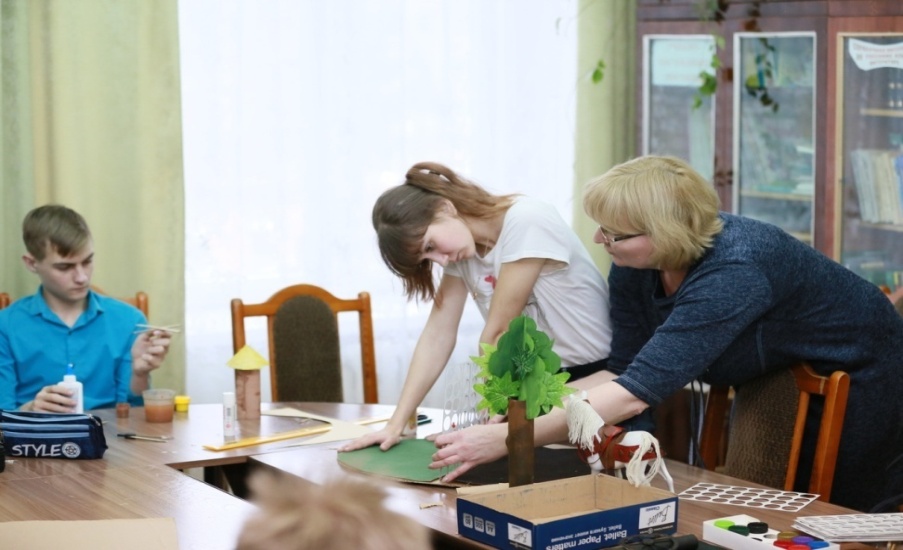 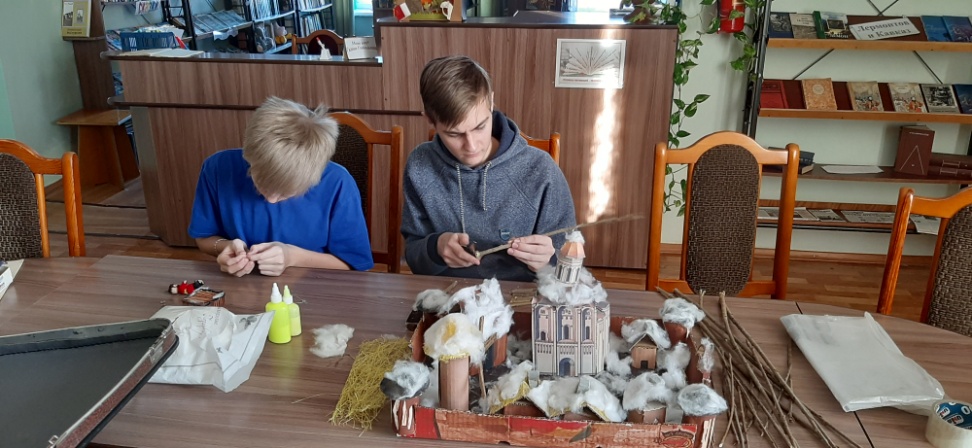 И закипела работа…
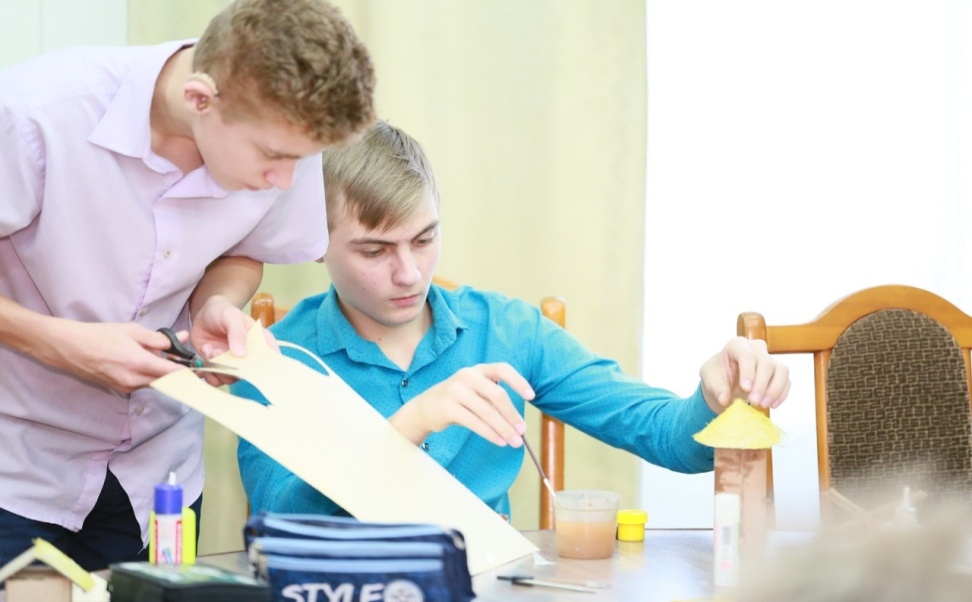 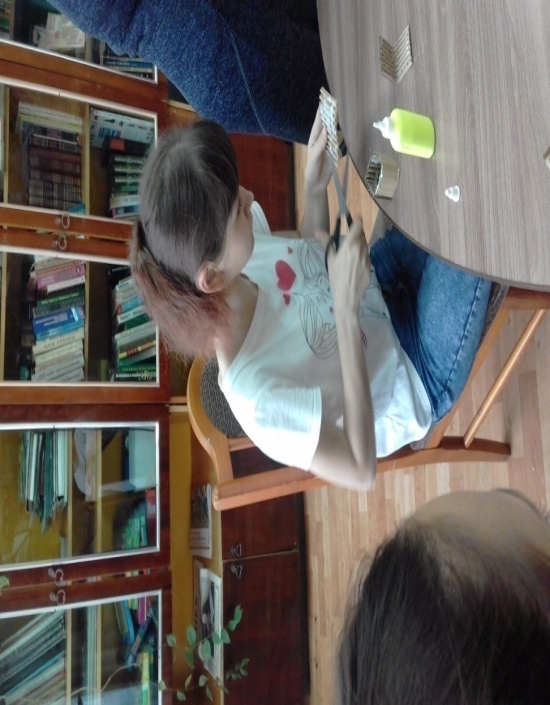 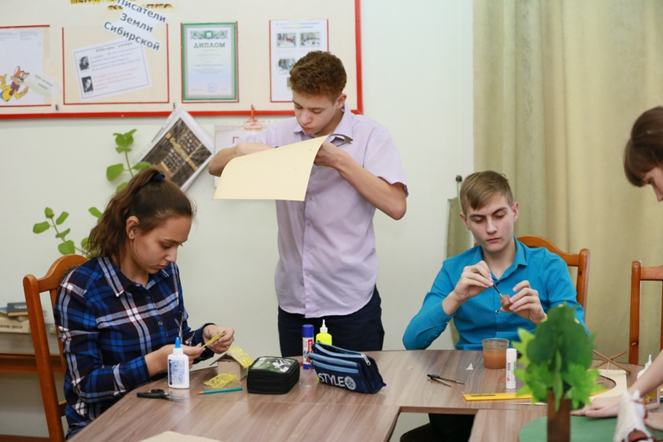 Подготовка к защите проекта
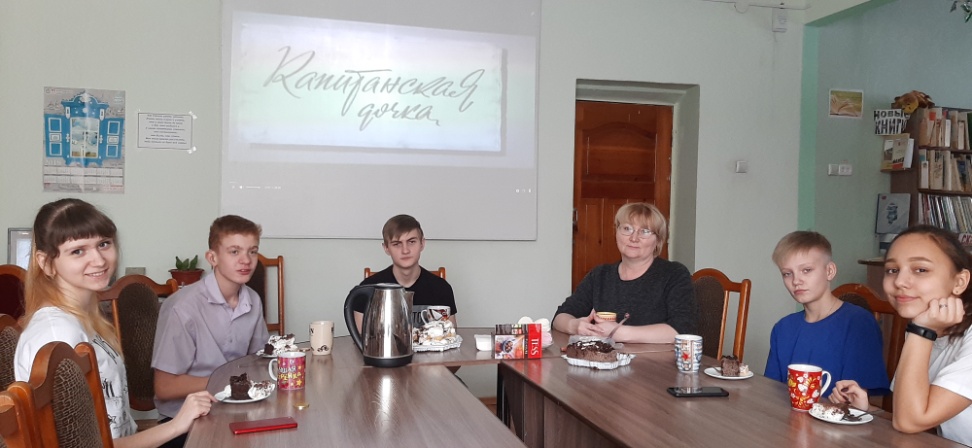 Вернисаж поделок литературного багажа  «Капитанская дочка»
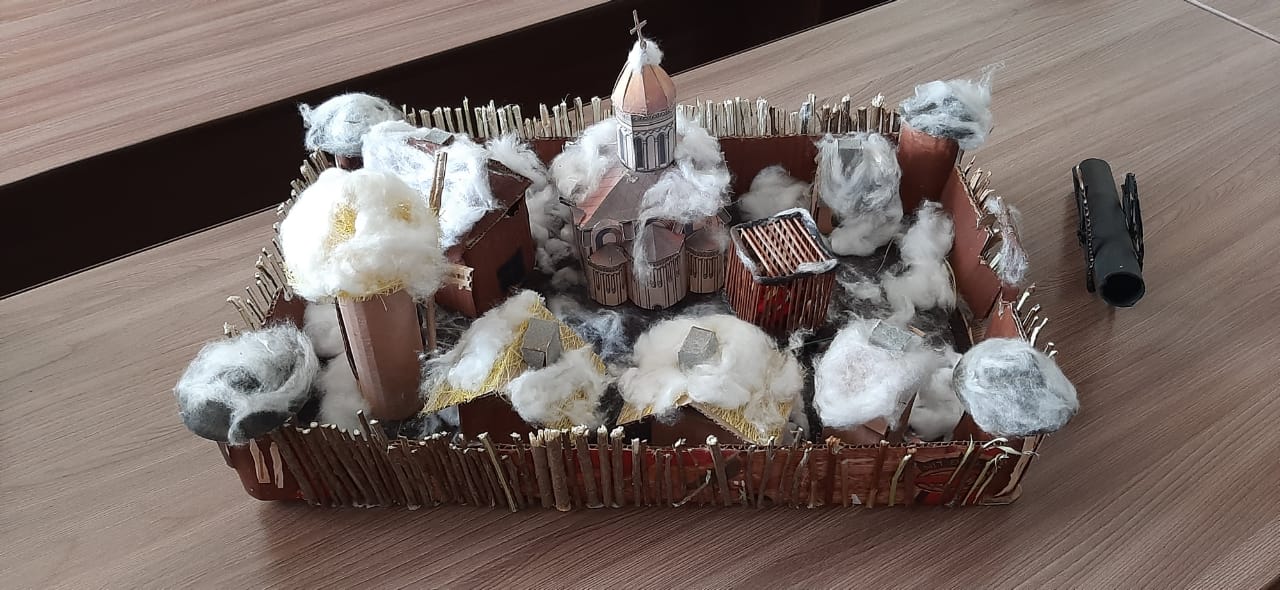 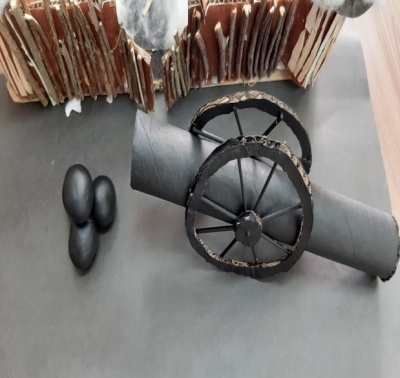 Ф ото багажа
Вернисаж поделок литературного багажа  «Капитанская дочка»
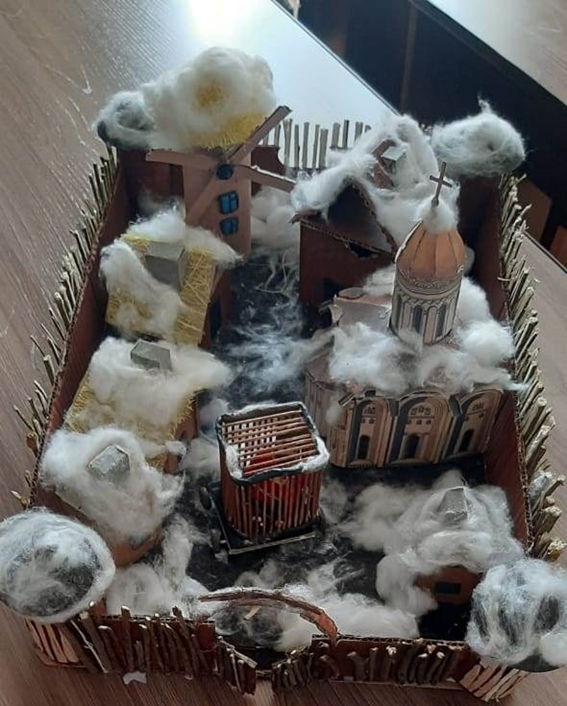 Вернисаж поделок литературного багажа     «Дубровский»
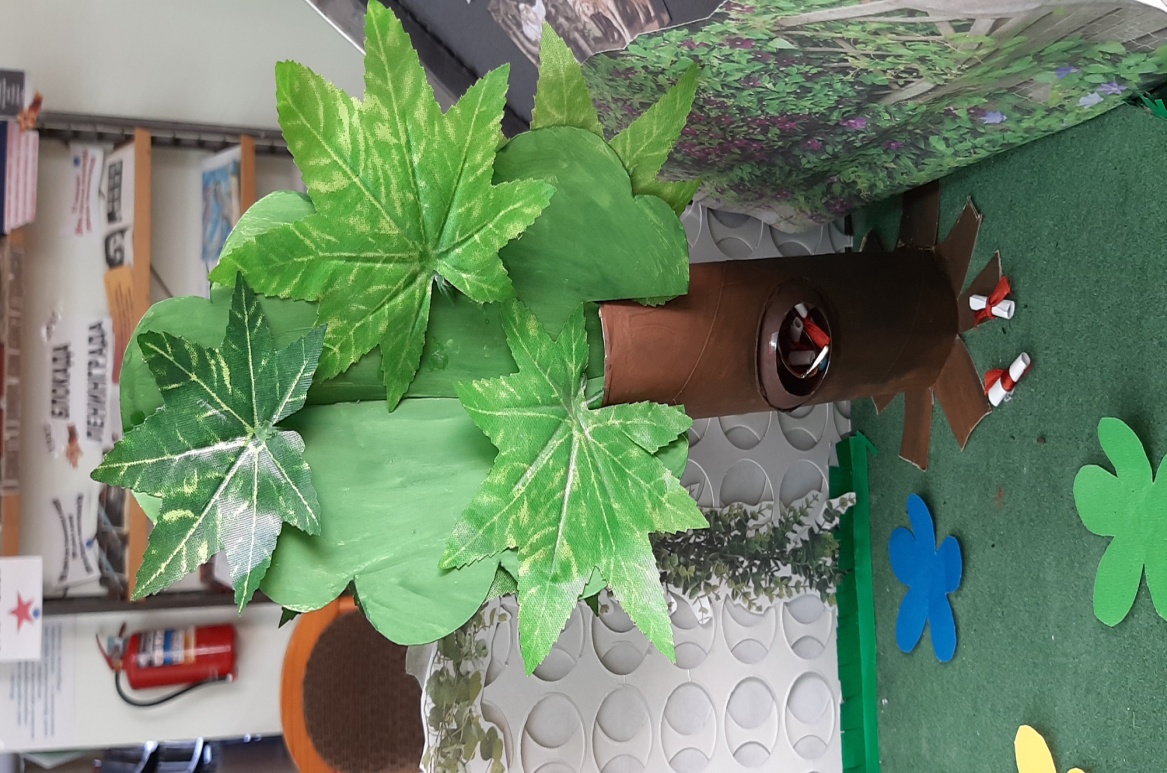 Вернисаж поделок литературного багажа  «Песнь о вещем Олеге»
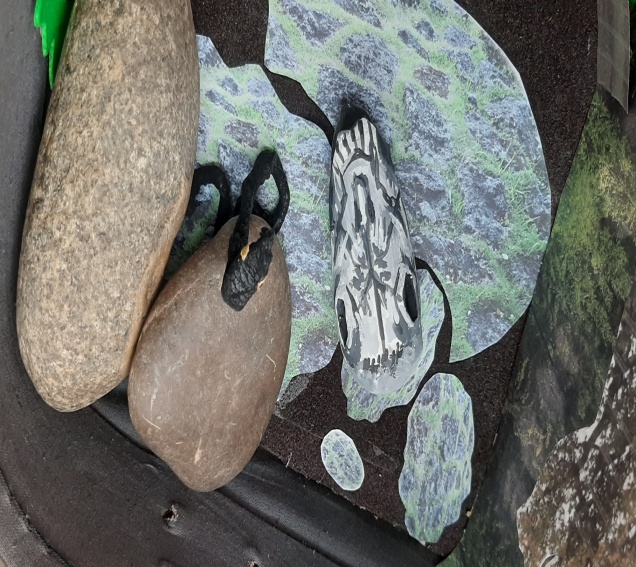 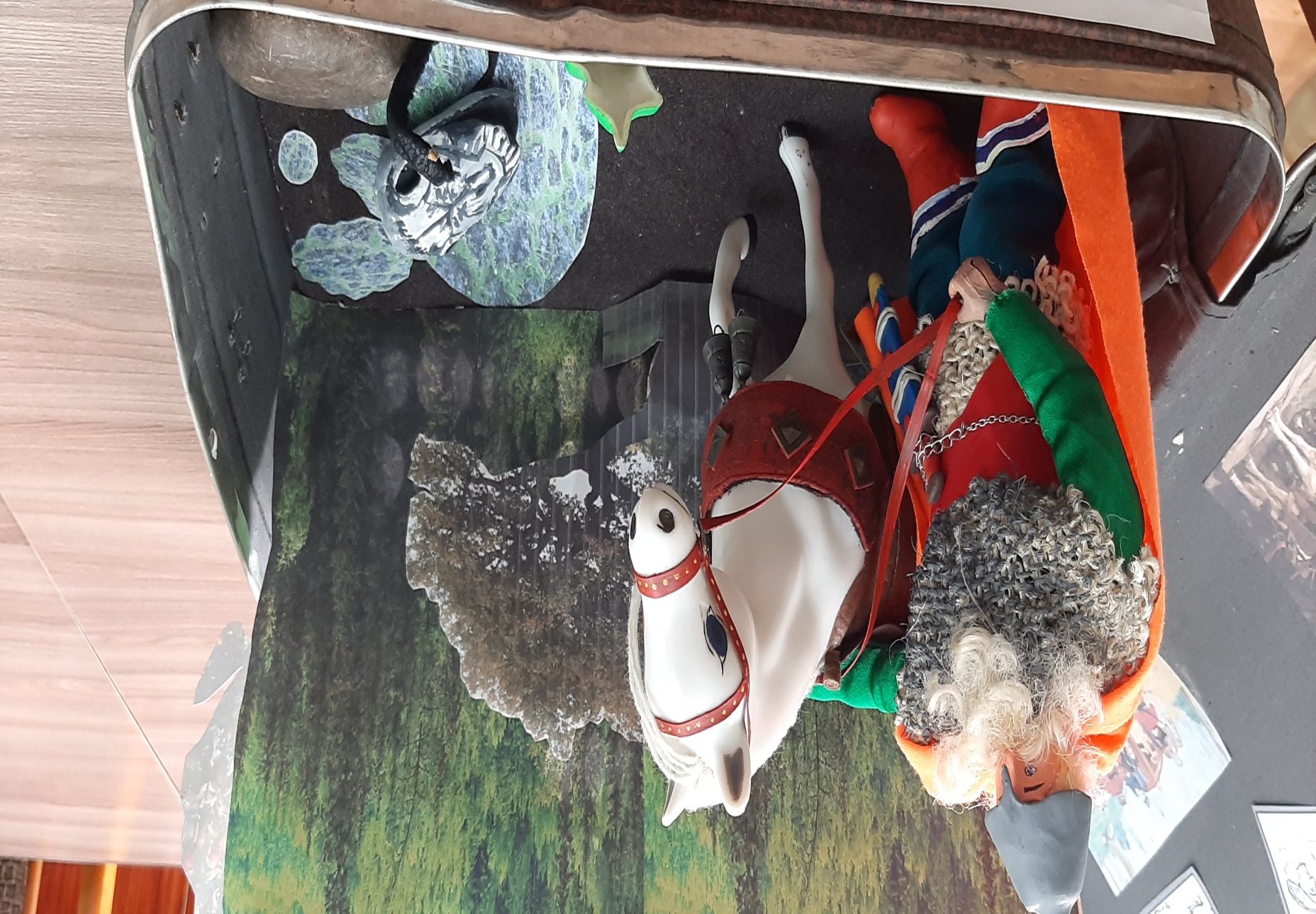 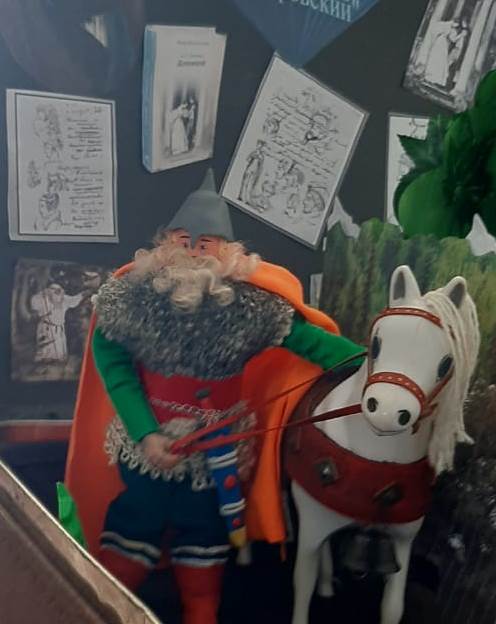 СПАСИБО ЗА ВНИМАНИЕ!!»!
Библиография
1.  Басина М. В садах лицея; На берегах Невы: Докум.повести:/О А.С.Пушкине: Для среднего    старшего  шк. возраста// Л.:Дет.лит., 1988. - 357с.:ил.;
2.  В.М. Потомки А.С.Пушкина. 2-е изд., доп. - Ленинград : Лениздат,1978
3.  Сочинения Пушкина, изд. Анненкова, т. I, 1855, стр. 153—155
4.   портретов и материалы для уроков литературы 7-8 класс
5. Коровина В.Я. Литература.7класс: учебник для общеобразовательных  организаций с приложением на электронном носителе. В 2ч.- М.: « Просвещение», 2019г.
6.  Коровина В.Я. Литература.8 класс: учебник для общеобразовательных  организаций приложением на электронном носителе. В 2ч.- М.: « Просвещение», 2019г.
Интернет-ресурсы
А.С.Пушкин- Топ книги https:  https://top-knig.ru/
Сайт «Kinderbox» http://kinderbox.ru/skazka-o-medvedihe"Сказка о медведихе" А.С. Пушкин, с иллюстрациями.
Российская государственная  детская библиотека
Всероссийский музей А.С. Пушкина http://www.pushkinmuseum.ru/
Мемориальный музей – квартира Пушкина на Арбате  http://www.pushkinmuseum.ru/(Мойка, 12) в санкт-Петербурге
Мемориальный Музей-квартира А.С. Пушкина https://yandex.ru/maps/org/memorialny_muzey_kvartira_a_s_pushkina/1100883343/?ll=30.321111%2C59.941145&source=wizbiz_new_text_single&z=13